východní Afrika
?
Východoafrická příkopová propadlina
?
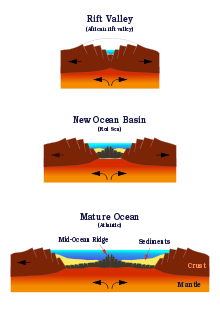 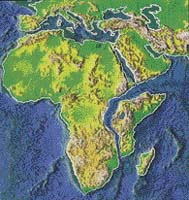 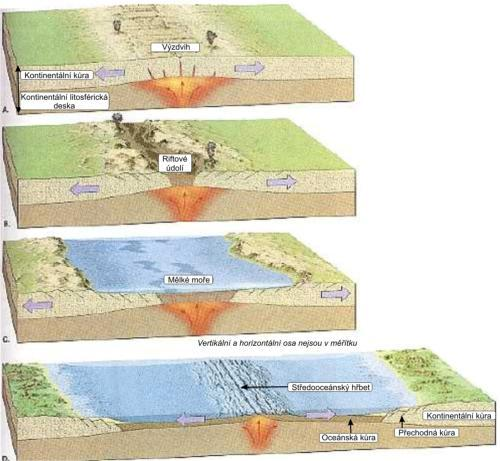 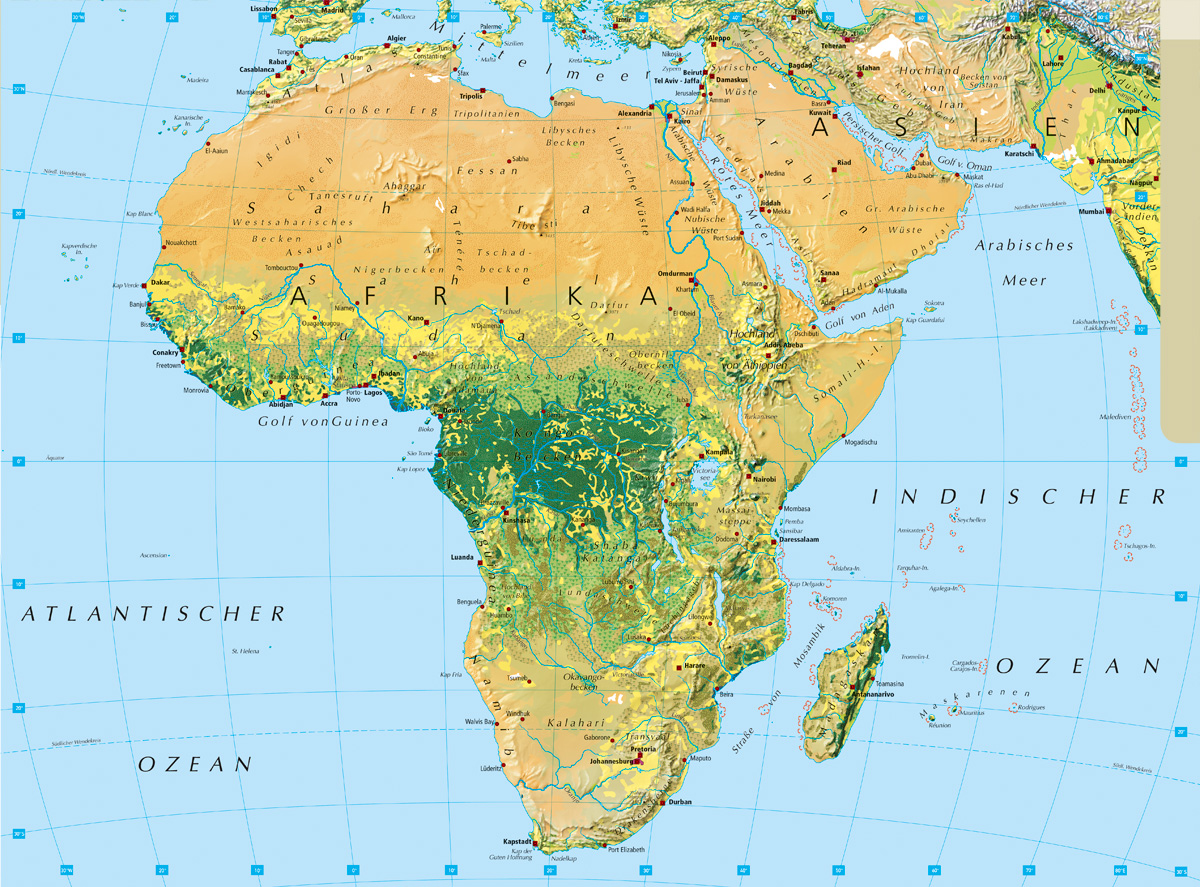 Modrý Nil
1. řeka
2.jezero
j. Tana
Bílý Nil
3. řeka
Viktoriino j.
j. Ukerewe
4. jezero
j. Tanganika
5. jezero
j. Malawi
6. jezero
ř. Zambezi
7. řeka
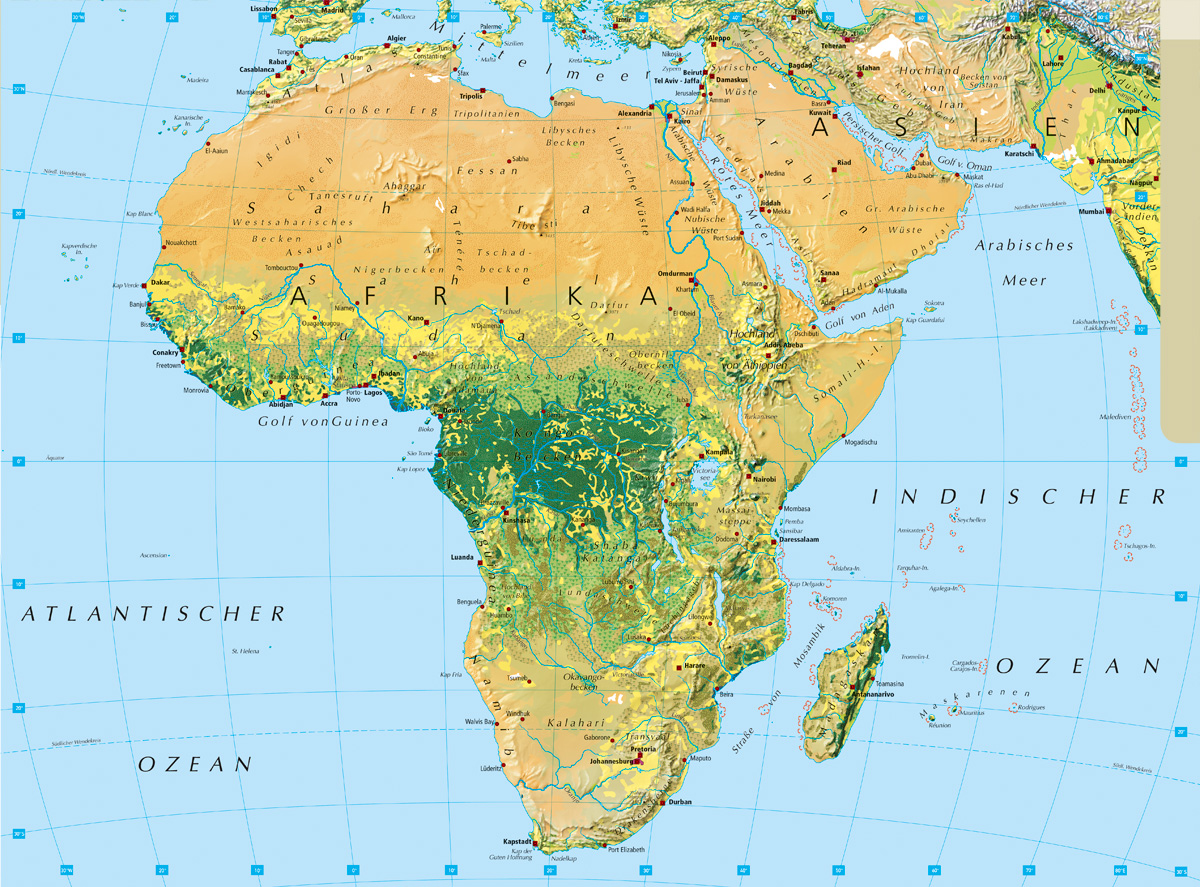 Rudé m.
1. moře
Bab-al-Mandab
2. průliv
3. záliv
Adenský
Etiopská vysočina
4. pohoří
Kilimandžáro-Uhuru
5. nejvyšší hora
Mosambický průliv
6. průliv
o. Madagskar
7. ostrov
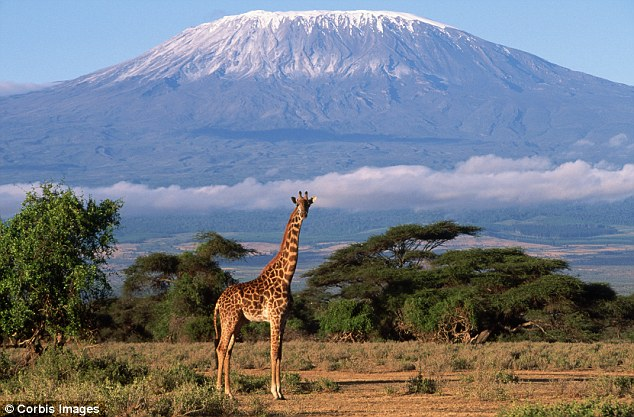 KILIMANDŽÁRO -  UHURU 5 895 m n.m.
?
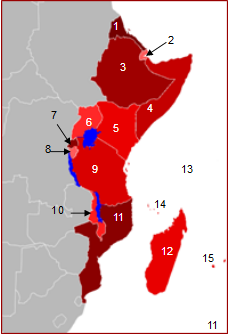 Eritrea
Džibutsko
Etiopie (Addis Abeba)
Somálsko (Mogadišo)
Keňa (Nairobi)
Uganda
Rwanda
Burundi
Tanzánie (Dodoma)
Malawi
Mosambik (Maputo)
Madagaskar (Antananarivo)
Seychely
Komory
Mauricius
východní Afrika
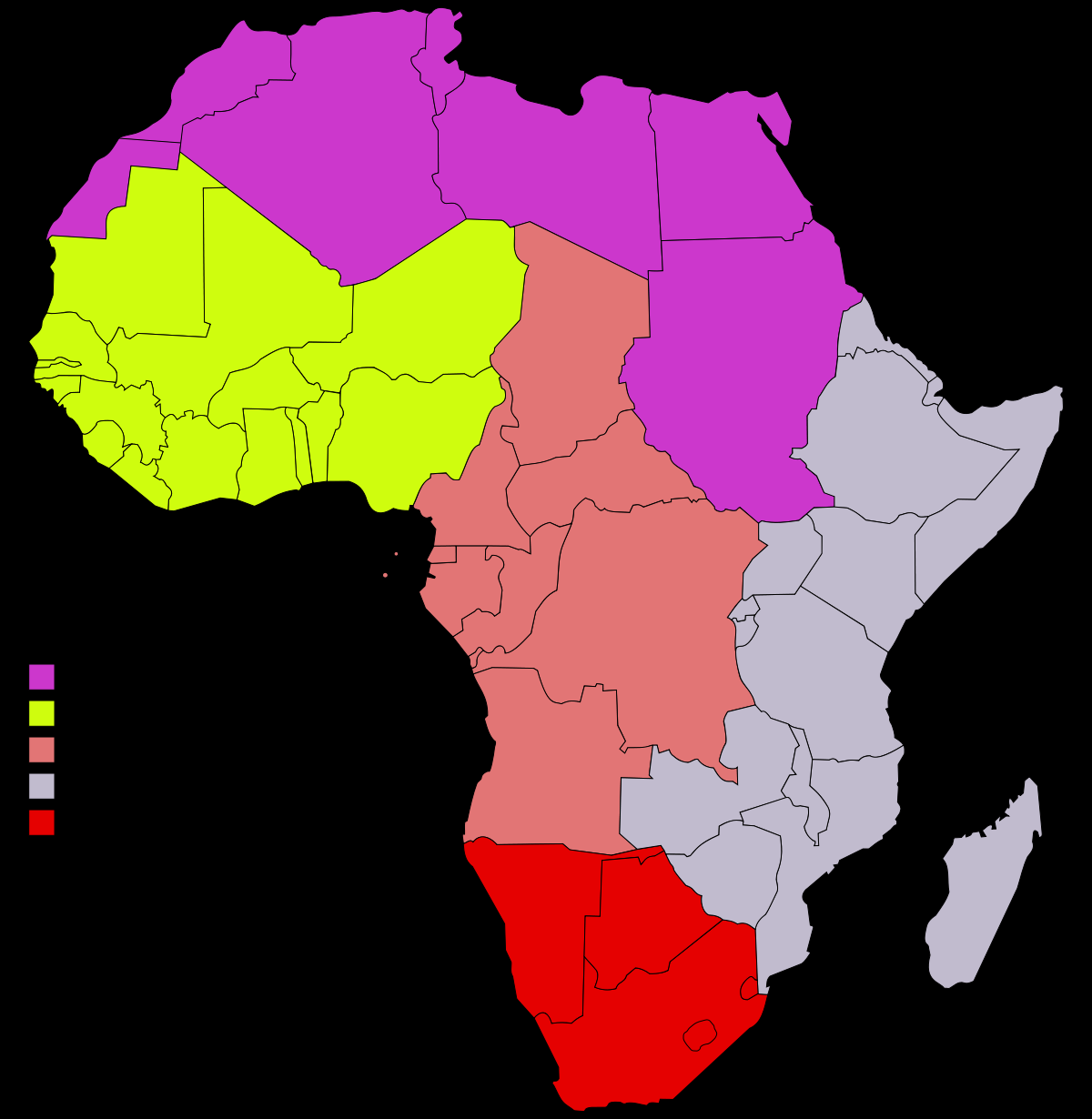 Státy východní Afriky

Vytvoř dvojice písmeno - číslo:

Mosambik
Madagaskar
Somálsko
Etiopie
Keňa
Tanzánie
A
B
C
E
F
B
D
A
C
D
E
F
Východní Afrika
 -  chudé země, časté kmenové války, nemoc AIDS
černoši, Masajové, pobřeží - Asiati (Indové)
křesťanství > islám
hornaté území  - nejvyšší hora Kilimandžáro (Uhuru) 5 895 m n.m.
původ lidské rasy – Australopithecus, Homo erectus, Homo habilis
příkopová propadlina –tektonická jezera,  činné sopky
savany – národní parky se stády div. zvířat (s…, l.., z…., n…….., p…., ž….. )
cest. ruch/safari
cukrová třtina, maniok, obilniny (pšenice, kukuřice), agáve, kávovník, čajovník
rybolov 
 - ner. boh.  - doplň za  DÚ podle atlasu
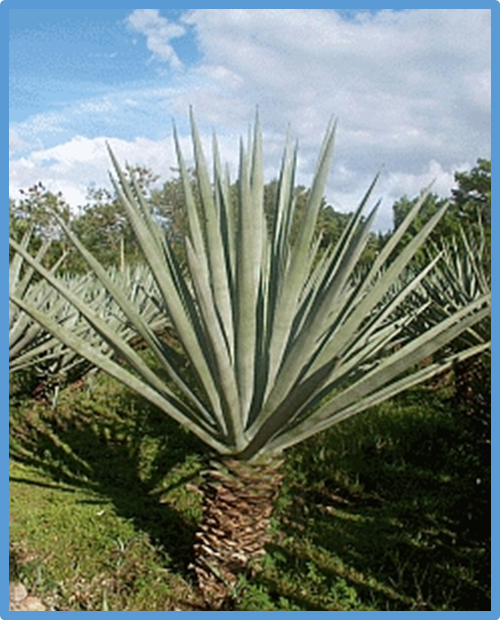 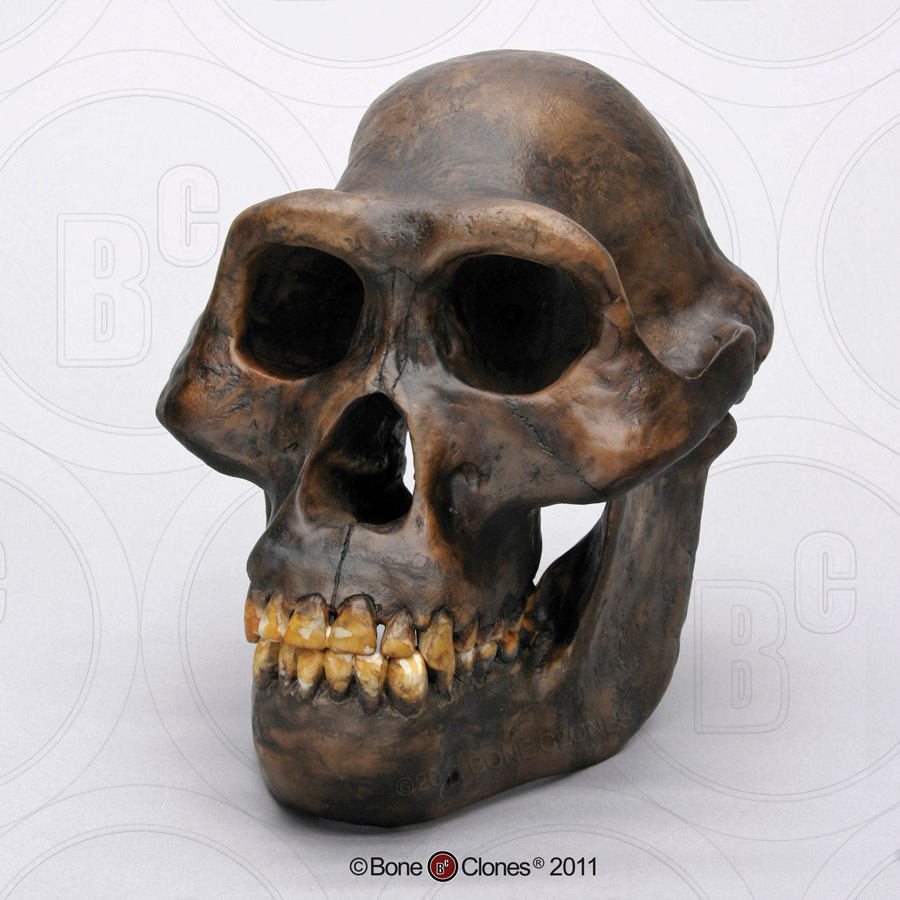 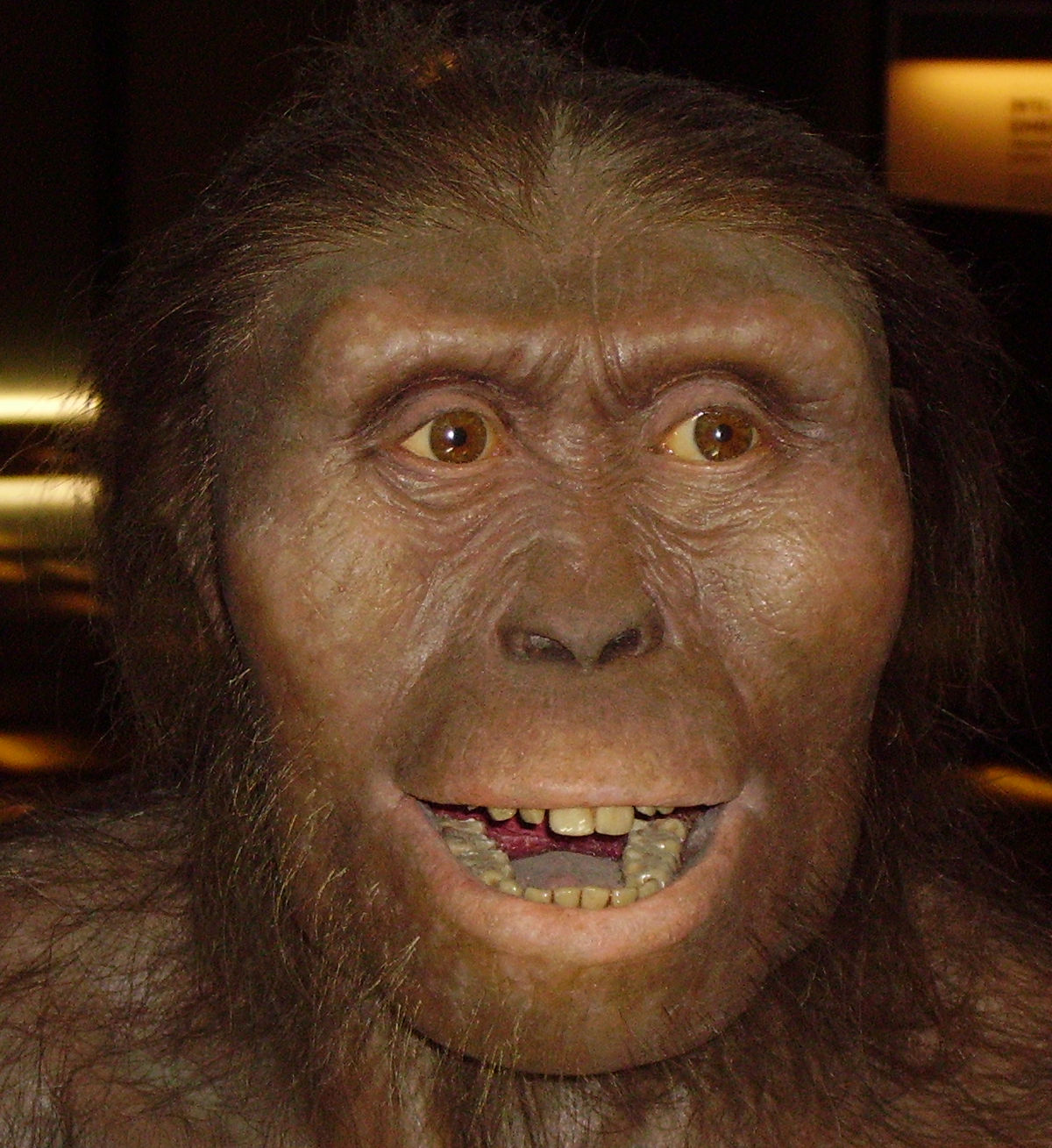